Merger & AcquisitionsImplementation process
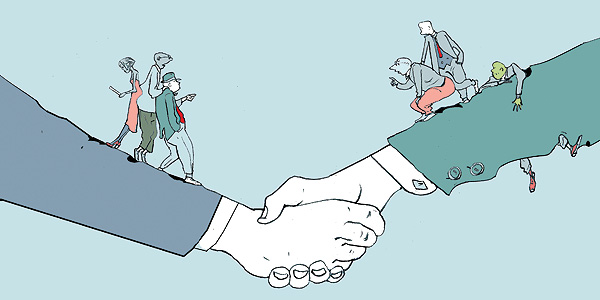 Professor Alexander RobertsDr William WallaceDr Peter Moles
Edinburgh Business School, Watt University, United Kingdom
Quyen Pham/2017
Objectives
• the main phases of the merger process;• the primary merger lifecycle elements;• the concept of a merger project team;• the other teams that are likely to be involved;• the concept of disintegration and reintegration;• some of the main transition tools used in mergers
Signs
Implementation = IMP.
Implementation Process = IMProcess
Merger or Acquisition = M or A
Organisations = Org’s
Organisation = Org.
The Concept of IMP. (IMP.)
IMP. is only one part of a M or A but it is the part where most things go wrong.
In simple terms a M or A can be considered as comprising 3 phases:



The complexity of the IMProcess depends to a considerable extent on the nature and characteristics of the Org's concerned.
The Concept of IMP.
Value can be created or added only if the IMProcess develops the planned synergies that should result from the M or A. If these synergies are not achieved, the process can add value only by improving other characteristics such as management efficiency.
Ms&As can require varying levels of integration. In some cases the two companies might continue as essentially separate Org's. In other cases there might be a total integration so that the former Org.al boundaries become indistinguishable.
There are generally 4 recognised levels of M or A integration:– total integration;– autonomous;– semi-symbiotic;– holding.
[Speaker Notes: Integration: hoàn toàn merge vào nhau
Autonomous: tự trị,: Việc mua lại xảy ra khi công ty bị mua lại phải hoạt động với sự tự chủ hoàn toàn hoặc ít hơn. Công ty bị mua có thể bị can thiệp về tài chính.
Symbiotic: cộng sinh: Hội nhập xảy ra khi hai tổ chức từ từ hợp nhất nhưng tiếp tục hoạt động vì cùng có lợi như hai thực thể riêng biệt.
Holding: Điều kiện xảy ra khi một công ty được mua lại như một phần của một chiến lược phát triển dài hạn: mua để bán nên không cần hợp nhất, sáp nhập]
The Concept of IMP.
One of the primary aims of the IMProcess is to achieve cultural fit. The two companies involved in the M or A will have two different cultures that have evolved over a period of time.
There are four primary cultural types:– power culture;– role culture;– task culture;– person culture.
The degree of integration and IMP. effort required depends or two primary cultural variables:– the integration level required (total integration, autonomous, semisymbiotic or holding);– the types of Org.al culture being merged (power, role, task or person).
Four primary cultural types
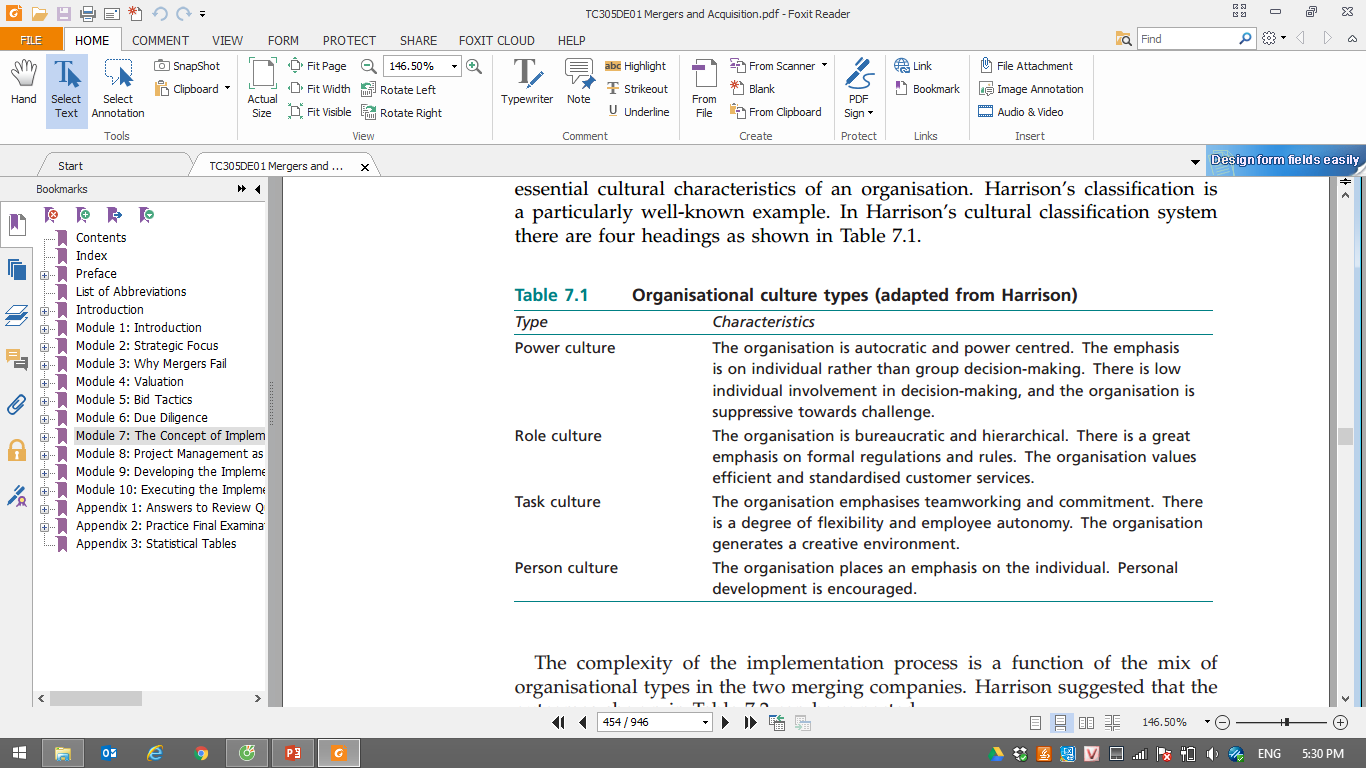 [Speaker Notes: Power: độc đoán và quyền lực trung tâm
Role: Tổ chức có tính quan liêu và có tính phân cấp
Task: Tổ chức nhấn mạnh sự làm việc theo nhóm và cam kết
Person: Tổ chức đặt trọng tâm vào cá nhân.]
Identifying Synergies
Synergy in a Ms&As context primarily involves the creation of links between parts of an Org. or between parts of two preexisting Org's, and the subsequent common sharing of resources.
True synergies result from the direct sharing of resources where this sharing affects costs. The classical example is the concept of the economy of scale.
True synergies can also develop for the combination of specialisations. Anexample is the merger of two academic departments at a university to form a new academic school.
True synergies offer considerable potential for added value. The extent towhich they can add value depends on the cost of their operation and thevalue of whatever synergies they create.
[Speaker Notes: Giá trị cộng hưởng: Cộng hưởng được Sirower định nghĩa là “sự tăng lên khả năng cạnh tranh và dẫn đến dòng tiền (cash flows) vượt quá những gì hai doanh nghiệp tạo ra một cách độc lập”[ii]. Sau đó, định nghĩa về cộng hưởng cũng được bổ sung – cộng hưởng là một dạng quy trình tại giá trị chung mà qua đó lợi thế cạnh tranh được tăng lên[iii],[iv],[v] – “Cộng hưởng xảy ra khi năng lực được chuyển giao giữa các doanh nghiệp M&A cải thiện vị trí cạnh tranh của doanh nghiệp hợp nhất và sau đó là kết quả hoạt động của doanh nghiệp hợp nhất đó”.[vi]]
Identifying Synergies
• There are two primary costs associated with true synergies:– management cost;– interruption cost.• True synergies incur a cost as well as offering an added value. The mostuseful synergies are those that offer a large added value at a relativelylow associated cost. This relationship is sometimes known as synergisticcost–benefit.• Apparent synergies are less clear cut and defined than true synergies. Inthe case of apparent synergies, opportunities for sharing resources are lessclearly defined. It is also difficult to develop an accurate estimate of likelyadded value or associated costs. (Ex. Skills and characteristics of people)
[Speaker Notes: Interruption: gián đoạn
Giá trị cộng hưởng sẽ được tạo ra thông qua việc thay thế ban quản trị cũ bằng một ban quản trị tốt hơn, việc đạt được lợi thế nhờ quy mô, việc nâng cao các kỹ thuật sản xuất, sự kết hợp nguồn lực và tài sản, việc tăng quyền năng thị trường và các cơ chế tạo ra giá trị khác.]
Identifying Synergies
Identifying and exploiting apparent synergies is often a matter of intuition backed up by deduction.
Identifying and exploiting apparent synergies is one of the qualities of the entrepreneur. The initial identification process relies heavily on intuition and ‘gut feeling’, probably followed by a period of evaluation and redesign as required. Sometimes apparent synergies are discovered totally by accident.
Questions
Give example about positive synergies and negative synergies.
Differentiate true synergies and apparent synergies.
[Speaker Notes: Positive:  lợi ích mà doanh nghiệp đi mua đạt được như việc bổ sung thêm những sản phẩm mới vào danh mục sản phẩm hàng hóa của mình, việc cải thiện doanh thu, khả năng tăng cường tiếp thị và phân phối, cải tiến hiệu quả sản xuất và hiệu quả chi phí trong quá trình hợp nhất…
Negative: Hai hãng bảo hiểm này phục vụ những thị trường khác nhau. Unum có thế mạnh về thị trường nhóm, còn Provident lại có tiếng với những khách hàng cá nhân. Việc cộng hưởng, được hai hãng cho rằng, sẽ mang lại lợi ích từ việc bán chéo sản phẩm, mở rộng và đa dạng thị trường. Tuy nhiên, mọi chuyện không đơn giản và việc cộng hưởng giữa hai hãng này dẫn đến rất nhiều kiện cáo, tố tụng làm ảnh hưởng đến danh tiếng của cả hai.]
Case
Companies invest huge sums of money in trying to achieve synergies through mergers and acquisitions. When France Telecom merged with Dutch-based Equant in November 2000, the underlying rationale was based on the achievement of large-scale synergies.
France Telecom owned the very successful Orange mobile telephone and network company and also the successful Global One telecommunications data network. 
The deal was structured so that Equant merged with Global One (the corporate telecommunications arm of French Telecom). 
As part of the deal France Telecom agreed to invest $1 billion in accelerating Equant/Global One’s long-term development strategy in return for 10 million new Equant preference shares. It was agreed that these preference shares would be converted into ordinary shares at $100 each five years after the completion of the deal. 
In a joint statement issued on completion of the deal the two companies said: ‘The agreement creates a world-leading provider of data and Internet protocol communication services for the business community by merging Global One with Equant’. 
The deal was expected to generate substantial synergies from the merger of the Equant and Global One worldwide data networks. What are they?
[Speaker Notes: the possibility of Global One achieving a 20 per cent share of the EuropeanInternet-based communications and managed data network within two yearsof the deal;• allowing Equant’s largest shareholder, Sita, to sell its stake in Equant. Sitahad been aiming to do this for several years. Sita specialised in providingtelecommunications and information management systems to airline companies;• the generation of substantial revenue synergies, including a saving in annualoperating costs of over $300 million within three years of the deal;• a reduction in duplicated capital expenditure (on equipment and research) byover $75 million per year;• the real possibility of allowing the merged Global One/Equant organisation tomake an operating profit within one year of the deal.The companies estimated that the total cost involved in achieving the merger and incarrying out consequent reorganisation and restructuring was around $400 million]
The IMProcess
Good strategic planners are often weak in planning and implementing rapidtactical responses.
Merger IMP.s also tend to be ‘messy’ in that they involve disintegration and reintegration of the companies involved. The organizational and process structures of the existing Org's have to be more or less dismantled, combined and then reassembled into the new merged Org.. This process inevitably involves considerable disruption and potential losses in output and effectiveness, at least during the transition process.
Merger IMProcesses exhibit clear lifecycle phases. These IMP. phases operate within the overall merger lifecycle.
After signing the deal, the IMProcess may be headed by a dedicated IMP. manager. This role could be an internal function or (particularly in the US) a specialist external consultant.
[Speaker Notes: disintegration and reintegration: sự tan rã và tái hòa nhập. Cơ cấu tổ chức và quy trình của các Tổ chức hiện tại cần phải được dỡ bỏ, kết hợp và sau đó được lắp ráp lại thành Tổ chức mới được hợp nhất. Quá trình này chắc chắn liên quan đến sự gián đoạn đáng kể và thiệt hại tiềm năng về sản lượng và hiệu quả, ít nhất là trong quá trình chuyển đổi.]
The IMProcess
Some form of merger IMP. plan is necessary because the merger itself may involve a large number of different operational units and there may be time and cost limits imposed.
The IMProcess contains a number of distinct phases:– pre-IMP. planning phase;– IMP. planning phase;– IMP. phase;– post-merger reappraisal phase.
The IMProcess can usually be defined in terms of critical success factors (CSFs). These are elements of the merger IMProcess that have to be achieved if the process is to be classified as a success.
IMP. Risk Management
The IMProcess is designed to achieve change. It is executed under conditions of change. IMP. has to be regarded as a high risk activity.
Risk can be measured or classified in terms of likelihood of occurrence and consequence of occurrence.
Risk can also be measured or classified in terms of the magnitude of hazard it represents and the degree of safeguard necessary to manage it.
A risk map shows a risk in relation to likelihood and impact. The positionof the risk on the map is determined by the value of these variables whichact as axes.
Risk likelihood and impact often change over time.
IMP. Risk Management
Most risk management systems contain the following basic stages:– risk context;– risk identification;– risk classification, analysis and evaluation;– risk evaluation;– risk appetite;– risk response;– risk management system monitor and review.
The most common risk responses are:– risk retention;– risk reduction;– risk transfer;– risk avoidance;– to seek additional information about the risk;– risk retention.
The Concept of Disintegration and Reintegration
The IMProcess centres on the integration and disintegration sub-processes.
Disintegration is the process of breaking the two merging companies downinto components. The level of disintegration depends upon the degree ofcontrol required. Generally the scale of the lowest sub-unit is dictated bythe maximum size that allows discrete planning and control.
Integration is the process of reassembling the new company from the components generated by tie disintegration process.
Integration is not a simple reversal of disintegration. In many cases entirelynew components are created and obsolete units are phased out.
Both disintegration and integration should be subject to formal detailedplanning
Managerial Levers
Managerial levers are elements that are important throughout the IMProcess but the best way of managing them varies through the IMProcess. They are dynamic elements.
A clear set of IMP. goals should be established as early as possiblein the pre-IMP. planning or IMP. planning phases. These goals should be set in the context of overall IMP. success, although they should also be framed in terms of the individual functional units.
It is important that functional units can see the objectives of the Org.as being intrinsically linked to the objectives of the functional unit, especially where this matching process can be framed in ‘language’ that the functional units can understand.
Managerial Levers
Leadership requirements in a multidisciplinary IMP. team are particularly demanding as the project team leader has to have a working knowledge of each functional specialisation involved.
It is generally possible to consider leadership lifecycle in relation to specific phases or stages of development. The most appropriate leadership typically varies between being task and people oriented.
Effective communication among the various people and functions involved in the IMP. project is vital. Communication neglect can very quickly lead to bad feelings. Good communication involves high-quality information-sharing and exchange.
Good communication depends partly on the quantity and quality of face to-face meetings. In successful projects there tend to be frequent review meetings to exchange information and instructions about project objectives, status, policies, problems that arise, and change.
Transformation Tools
Competency modelling is about making the best use of people as part ofthe merger process. When looking at how to disintegrate and reintegratethe Org., it is obviously logical to try to measure the competenciesof the people in the existing Org. and then use this information to try and obtain the best use of those people (reorganised as necessary) in the new merged Org..• Competencies differentiate potential outstanding performance from ordinary performance in a job, Org., role, system or culture. They drive the behaviours and performances of people who excel at their jobs or roles.• There are numerous listings of possible competency characteristics. Mostboil down to a list of around six characteristics. These characteristics definethe competency profile of the individual.
Transformation Tools
The overall net characteristic as derived from the competency profile issometimes referred to as the competency function of the individual. Thespecific characteristics that form the net characteristic are:– knowledge;– understanding;– skill;– perceived social role;– personal traits;– underlying motives.
Knowledge is the amount of relevant and usable information that a personhas acquired and stored on a particular subject. The knowledge couldoriginate from books, courses, experience, etc.
Transformation Tools
In most practical applications competencies are measured as contributioncompetencies. These are measures of a person’s individual competenciesas a function of their underlying competency derivatives. Contributioncompetencies are assessments of a person’s competency in specific definedareas seen as being central to the current and outcome functioning of theOrg..
Contribution competencies are often developed as a specific project by anOrg. and often by, or in collaboration with, specialist external consultants. The most usual process is for consultants to carry out extensive interviews with staff right across the Org. in order to develop a picture of what are the overriding and most important contribution competencies for a given role.
Transformation Tools
It is usual for both behavioural and technical competencies to be evaluatedin some way so that an individual person’s competencies in different areas can be measured. The usual end result is a competency contribution matrix for each individual showing contribution competency against measured level.• Competency models can be phased and overlapped using commercial software in order to identify and quantify the level of provision in competency areas available to the Org. as a whole.• Competency assessment is an attempt to analyse the competency profile of the two Org's with the intention of identifying the various strengths and weaknesses existing within the profiles so as to get the best fit in forming the new Org..
Transformation Tools
Matching is based on the assumption that competency profiles can bedeveloped for individuals, groups, sections and Org's as a whole. In the simplest form, the matching process could be restricted to a numberof key individuals from each Org..
A merger integration survey (MIS) often acts as one of the foundationpoints for the IMProcess. It is used for identifying important Org.al issues relating to the merger.
A MIS is normally designed so that it covers as wide a range of businesssections and as wide a range of employees as possible. The MIS is normallycarried out by a team of specialist survey consultants.
Transformation Tools
Typical human measures considered in a MIS are:– satisfaction;– commitment;– motivation;– individual personal concerns;– sources of conflict;– leadership and supervision concerns;– perceived and actual security;– remuneration, reward systems and incentives;– power distributions;– authority boundaries;– formal and informal communication systems;– action plans required;– quality.
Transformation Tools
The MIS is usually based on a series of alternative research methods. Theresults from several different methods are pooled so that general conclusionscan be drawn. Typical research methods include:– staff survey forms;– questionnaires;– unstructured and structured interviews;– direct observation;– cause and effect analysis;– Org.al analysis.
Capability reviews are similar to merger integration surveys, but tend to belimited to more senior staff. The merger process involves taking senior orkey staff from two separate Org's and merging them to form the senior management team for the new merged Org..